CS344: Introduction to Artificial Intelligence(associated lab: CS386)
Pushpak BhattacharyyaCSE Dept., IIT Bombay 
Lecture 25: Perceptrons; # of regions; training and convergence
14th March, 2011
Functions in one-input Perceptron
Y
w.0 > θ	 i.e.	0 > θ
w.1 > θ		w > θ

w.0 ≤ θ	 i.e.	 θ ≥ 0
w.1 ≤ θ		w ≤ θ

w.0 ≤ θ	 i.e.	θ ≥ 0
w.1 > θ		w > θ

w.0 > θ	 i.e.	0 < θ
w.1 ≤ θ		w ≤ θ
True function
θ  function
Identity function
Complement function
θ
X
Functions in Simple Perceptron
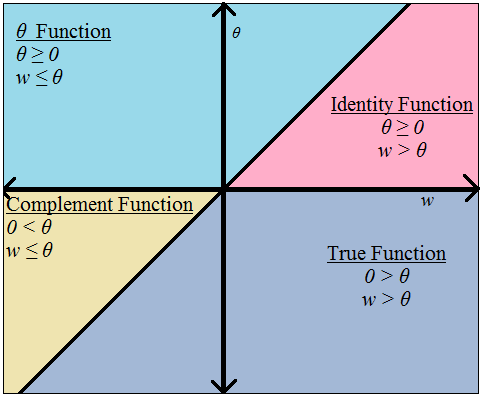 Multiple representations of a concept
Algebra
Plain English
Perceptron
y = x1 & x2
AND
θ ≥ 0
w1 ≤ θ
w2 ≤ θ
w1+ w2 > θ
The concept of ANDing
θ = 0.5
W2 = 0.4
W1 = 0.4
x1
x2
Linear Inequalities
θ
Truth Table
W1
Hyperplanes
W2
Inductive Bias
Once we have decided to use a particular representation, we have assumed “inductive bias”
The inductive bias of a learning algorithm is the set of assumptions that the learner uses to predict outputs given inputs that it has not encountered (Mitchell, 1980).

You can refer to: 
A theory of the LearnableLG Valiant - Communications of the ACM, 1984
Fundamental Observation
The number of TFs computable by a perceptron is equal to the number of regions produced by 2n hyper-planes,obtained by plugging in the values <x1,x2,x3,…,xn> in the equation 
			   ∑i=1nwixi= θ
The geometrical observation
Problem: m linear surfaces called hyper-planes (each hyper-plane is of (d-1)-dim) in d-dim, then what is the max. no. of regions produced by their intersection?
   i.e., Rm,d = ?
Co-ordinate Spaces
We work in the <X1, X2> space or the <w1, w2, Ѳ> space
(1,1)
X2
Ѳ
(0,1)
W1 = W2 = 1, Ѳ = 0.5
X1 + x2 = 0.5
W1
(0,0)
(1,0)
X1
W2
Hyper-plane
(Line in 2-D)
General equation of a Hyperplane:
Σ Wi Xi = Ѳ
Regions produced by lines
L3
Regions produced by lines not necessarily passing through origin
L1: 	2
L2
X2
L1
L4
L2:	2+2 = 4
L3:	2+2+3 = 7
L4:	2+2+3+4 = 11
X1
New regions created = Number of intersections on the incoming line by the original lines 
Total number of regions = Original number of regions + New regions created
Number of computable functions by a neuron
Y
Ѳ
w1
w2
x1
x2
P1, P2, P3 and P4 are planes in the <W1,W2, Ѳ> space
Number of computable functions by a neuron (cont…)
P1 produces 2 regions
P2 is intersected by P1 in a line. 2 more new regions are produced.
	Number of regions = 2+2 = 4
P3 is intersected by P1 and P2 in 2 intersecting lines. 4 more regions are produced.
	Number of regions = 4 + 4 = 8
P4 is intersected by P1, P2 and P3 in 3 intersecting lines. 6 more regions are produced.
	Number of regions = 8 + 6 = 14
Thus, a single neuron can compute 14 Boolean functions which are linearly separable.
P2
P3
P4
Points in the same region
If  
W1*X1 + W2*X2 > Ѳ
W1’*X1 + W2’*X2 > Ѳ’
Then
	If <W1,W2, Ѳ> and 	<W1’,W2’, Ѳ’> share a 	region then they 	compute the same 	function
X2
X1
No. of Regions produced by Hyperplanes
Number of regions founded by n hyperplanes in d-dim passing through origin is given by the following recurrence relation


we use generating function as an operating function

Boundary condition:
1 hyperplane in d-dim
n hyperplanes in 1-dim, 
Reduce to n points thru origin 

The generating function is
From the recurrence relation we have,

Rn-1,d  corresponds to ‘shifting’ n by 1 place, => multiplication by x
Rn-1,d-1  corresponds to ‘shifting’ n and d by 1 place => multiplication by xy

On expanding f(x,y) we get
After all this expansion, 






since other two terms become zero
This implies






also we have,


Comparing coefficients of each term in RHS we get,
Comparing co-efficients we get
θ, ≤
θ, <
w1
w2
wn
w1
w2
wn
.   .   .
w3
.   .   .
x1
x2
x3
xn
x1
x2
x3
xn
Perceptron Training Algorithm (PTA)
Preprocessing:
The computation law is modified to
			y = 1  if  ∑wixi > θ
			y = o  if  ∑wixi < θ

					
w3
θ
θ
wn
w0=θ
w1
w2
w3
.   .   .
x0= -1
x1
x2
x3
xn
w1
w2
w3
wn
.   .   .
x2
x3
xn
PTA – preprocessing cont…
2. Absorb θ as a weight


					



3. Negate all the zero-class examples
x1
Example to demonstrate preprocessing
OR perceptron
1-class	<1,1> , <1,0> , <0,1>
0-class	<0,0>

Augmented x vectors:-
1-class	<-1,1,1> , <-1,1,0> , <-1,0,1>
0-class	<-1,0,0>

Negate 0-class:-   <1,0,0>
Example to demonstrate preprocessing cont..
Now the vectors are
	    x0  x1 x2
X1  -1   0   1
X2  -1   1   0
X3  -1   1   1
X4   1   0   0
Perceptron Training Algorithm
Start with a random value of w
	ex: <0,0,0…>
Test for wxi > 0
      If the test succeeds for i=1,2,…n
	 then return w
3. 	Modify w, wnext = wprev + xfail
Tracing PTA on OR-example
w=<0,0,0>		wx1 fails
    w=<-1,0,1>		wx4 fails
	 w=<0,0	,1>		wx2 fails
    w=<-1,1,1>		wx1 fails
	 w=<0,1,2>		wx4 fails
	 w=<1,1,2>		wx2 fails
	 w=<0,2,2>		wx4 fails
	 w=<1,2,2>		success